Közegészségtan-járványtan
Enterális fertőzések járványtana
1
Enterális fertőzések járványtana
Enterális tünetekkel járó élelemmel terjedő megbetegedések, ételfertőzések vagy ételmérgezések, melyeket a baktériumokkal és/vagy azok toxinjával fertőzött étel vagy ital elfogyasztása okoz
Élelmiszermérgezés
Mikroorganizmus által termelt toxin/méreganyag
Élelmiszerben természetes tartalomként előforduló méreganyag
Idegen, mérgező kémiai anyag
Élelmiszerfertőzés
Ételben levő fertőző mikroorganizmus
Kórokozó lehet baktérium, vírus, parazita
Toxikoinfekciók
Baktériumok, melyek az élelmiszerekben vagy bélfalban toxint termelnek
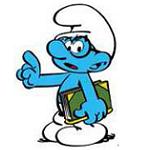 Enterális fertőzések járványtana
Fertőző forrás
A beteg és a tünetmentes ürítő ember, bizonyos esetekben állat

Terjedési mód
Székletszóródással
Élelmiszerek, esetleg ivóvíz útján
Fürdővíz közvetítésével
Közvetlen érintkezéssel
Közösségekben fertőzött tárgyak útján
Legyek, egyéb rovarok

Leggyakoribb tünetek: Hányás, hasmenés, vizes, esetleg nyákos, ritkán véres széklet lázzal vagy anélkül
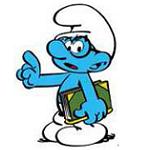 Enterális fertőzések járványtana
Bakteriális eredetű enterális fertőzek alakításában meghatározó zoonozisok:

Campylobacteriosis

Salmonellosis
Enterális fertőzések járványtana- Bakteriális fertőzésekTyphus abdominalis (hastífusz))
Egyike az emberiséget legrégebbi idők óta pusztító betegségnek

Mo-n hastífusz járványok XII. sz. végétől

Kedvezőtlen egészségügyi viszonyok miatt vidéken nagyobb számban fordult elő, mint a városokban

Megbetegedések számának csökkenéséhez hozzájárult
Csatornázás
Vezetékes vízellátás
Élelmiszerhigiéne javulása

2000-2010 között 10 megbetegedést jelentettek
Enterális fertőzések járványtana- Bakteriális fertőzésekTyphus abdominalis (hastífusz)
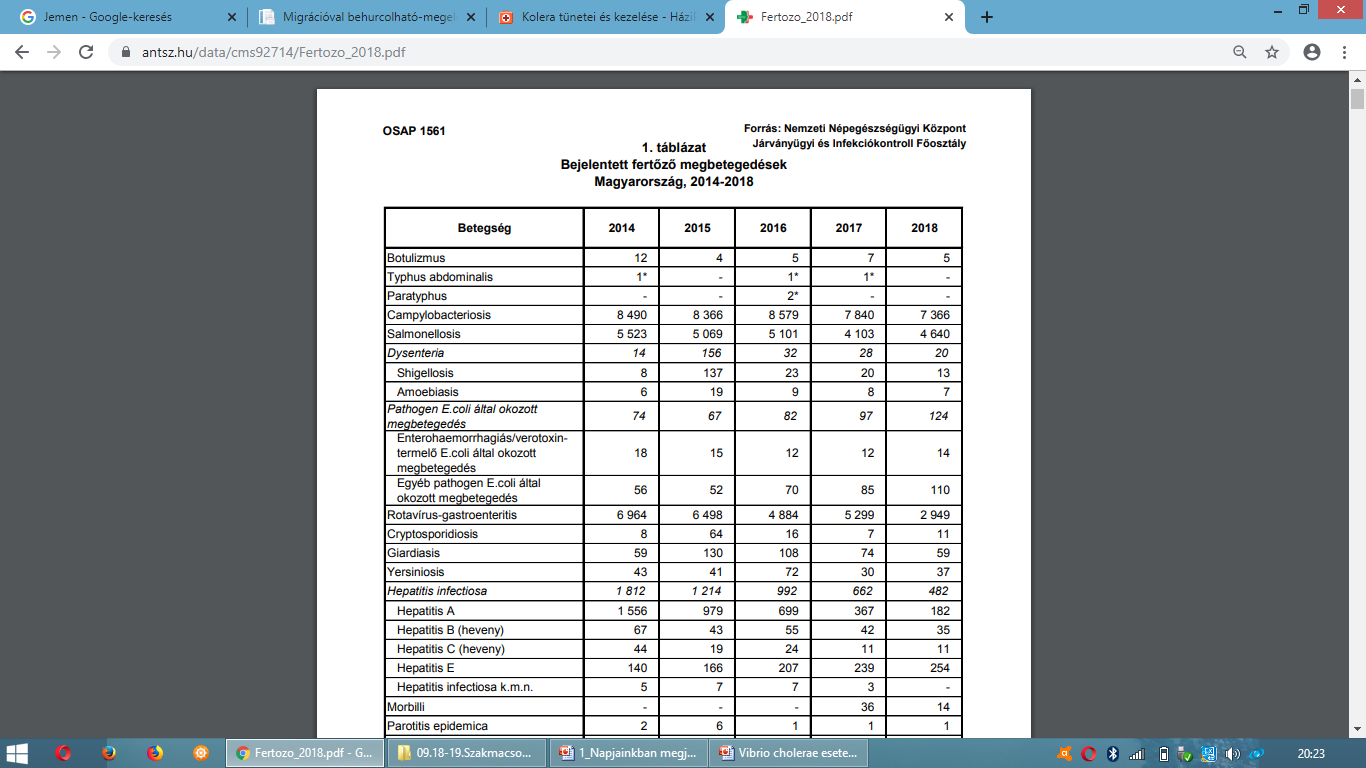 [Speaker Notes: Regisztrált esetek kis részét okozta Shigella, E.coli]
Enterális fertőzések járványtana- Bakteriális fertőzések Typhus abdominalis (hastífusz)
Szezonalitása: nyári-kora őszi volt, higiénés viszonyok javulásával háttérbe szorult
Kórokozó: 
Salmonella typhi, Gram negatív baktérium
Ellenálló képessége relatíve magas, kútvízben pár hétig, szennyvízben 1-2 hónapig életképes marad
Fertőtlenítőszerekkel szembeni ellenállása közepes
Fertőzés forrása
Beteg és a kórokozó-hordozó ember
Terjedési módok
Feko-orális úton,
Közvetlen érintkezés
Ivóvíz, tej , egyéb élelmiszerek, tárgyak, szennyvízzel öntözött zöldségek, legyek közvetítésével terjedhet
Enterális fertőzések járványtana- Bakteriális fertőzések Typhus abdominalis (hastífusz)
Lappangási idő: 3-30 nap, általában 1-3 hét
Tünetek
Láz 5-7 napig, 2-3. héten continua típusúvá válik
Fejfájás, idegrendszeri zavarok (apathia, ködös  tudatállapot)
Splenomegalia (lépmegnagyobbodás), relatív bradicardia, típusos vérkép (leukopenia, relatív lymphocytosis)
Has diffúz érzékenysége, mellkason, hason halvány roseolák
4. héttől fokozatos láztalanodás
Ritkán hasmenés
Csecsemőknél, kisgyermekeknél gyakran csak magas láz az egyetlen tünet, esetleg hányás, hasmenés
[Speaker Notes: Apathia=közönyösség, érzéketlenség
Bradycardia Azt a ritmuszavart, amikor a szív lassan ver (60/perc frekvencia alatt) bradycardiának hívjuk.
Leukopenia= alacsony fehérvérsejtszám.
lymphocytosis = A lymphocyták számának megszaporodása vérben.]
Enterális fertőzések járványtana- Bakteriális fertőzések Typhus abdominalis (hastífusz)
Szövődmények
Bélvérzés
Fekélyek perforációja
Peritonitis (hashártyagyulladás)
Pneumonia

Fertőzőképesség tartama
A betegség tartama alatt, gyakran utána is, mindaddig míg széklettel v. vizelettel ürül a kórokozó
Gyógyulást követően fertőzöttek mintegy 2%-a krónikus ürítővé válik
[Speaker Notes: Perforáció szó szerinti jelentése átlyukasztás, kilyukasztás.]
Enterális fertőzések járványtana - Bakteriális fertőzések: Paratyphus
Tífusznál enyhébb lefolyású
Mo-n 1931-60 között átlagosan 100-300 esetet regisztráltak
2010-ben 4 esetet diagnosztizáltak, importáltak voltak (2017- nem volt)
Kórokozó
Salmonella paratyphi –A, -B, -C, Gram negatív bakt.
Ellenálló képességük viszonylag magas
Kutak vizében 1-2 hétig
Felszíni vizekben, szennyvizekben 1-2 hónapig életképes
Fertőtlenítő szerekkel szembeni ellenállása közepes
Enterális fertőzések járványtana - Bakteriális fertőzések - Paratyphus
Fertőző forrás
Beteg vagy kórokozó hordozó ember (széklete, vizelete útján)

Terjedési módok
Fertőzöttek vizeletével, székletével 
Közvetlen érintkezés, élelmiszer, tej, ivóvíz, legyek, tárgyak közvetítése révén

Lappangási idő
1-10 nap
Enterális fertőzések járványtanaParatyphus
Tünetek
Klinikailag tífuszhoz hasonló, lefolyásában enyhébb

Fertőzőképesség tartama
Betegség alatt, ill. utána is míg a baktériumok széklettel, vizelettel ürülnek
Kórokozó hordozás is kialakulhat

Bejelentésre kötelezett a gyanús vagy a valószínűsíthető vagy a megerősített eset
Enterális fertőzések járványtana- Bakteriális fertőzések - Paratyphus
Elkülönítés:Kötelező
Kórházban, fertőző osztályon
A beteget addig kell elkülöníteni, amíg a klinikai tünetek megszűnése és az antibiotikus terápia befejezését követő 48 óra múlva, egymást követő napokon vett 3 széklet és vizeletminta vizsgálata negatív eredményt nem ad
Ha a vizsgálatsorozatból egy is pozitív, az elkülönítés megszüntethető, de a gyógyultat járványügyi ellenőrzés alatt kell tartani mindaddig, amíg a kórokozó hordozás meg nem szűnik
Enterális fertőzések járványtana- Bakteriális fertőzések - Paratyphus
A járványügyi ellenőrzés alatt álló személyeket el kell tiltani

 	- 0-6 éves gyermekek közösségének látogatásától vagy ilyen közösségekben, intézményekben gyermekek ellátásával kapcsolatos veszélyeztető munkakörtől,

 a közvetlen betegellátás során étel- és gyógyszerkiosztás végzésétől; 
hőkezelés nélkül közvetlenül közfogyasztásra kerülő élelmiszerek, ételek, italok kezelésétől: közétkeztetésben, vízművekben való foglalkoztatástól; 
anyatej adásától, illetve anyatej kezeléstől
Enterális fertőzések járványtana-Bakteriális fertőzések - Paratyphus
Beteggel kontaktusba kerültek felkutatása: Kötelező
Járványügyi érdekből végzett mikrobiológiai szűrővizsgálat: Kötelező
 Járványügyi megfigyelés:
A beteggel érintkezett személyeket 10 napra járványügyi megfigyelés alá kell helyezni, és ezen időre ki kell tiltani a felsorolt munkakörökből és intézményekből
A beteggel érintkezett és járványügyi megfigyelés alá helyezett személyek foglalkozásukat, tevékenységüket, illetve közösségek látogatását csak akkor folytathatják, ha a megfigyelési idő második hetében elkezdett, egymást követő napokon vett 2 széklet- és vizeletminta vizsgálata negatív eredményt adott
 0-6 éves gyermekek közösségében történt megbetegedés esetén 10 napi felvételi zárlatot kell elrendelni
Járványügyi teendők: 18/1998 NM. rendeletben foglaltak szerint
Enterális fertőzések járványtana - Bakteriális fertőzések - Paratyphus
Ha a megbetegedést kórházi osztályon észlelték, a beteg elkülönítése után a vele érintkezett ápoltakat és az ápoló személyzetet 10 napra járványügyi megfigyelés alá kell helyezni és el kell végezni a széklet- és vizeletvizsgálatokat

Az esemény, továbbá az osztály adottságaitól függően 10 napos felvételi zárlat is elrendelhető

Ha a beteggel érintkezett ápoltak alapbetegsége megengedi, hazabocsáthatók, de otthonukban a járványügyi megfigyelést folytatni kell, és ezt zárójelentésükre fel kell jegyezni, a lakóhely szerint illetékes járási hivatal egyidejű értesítése mellett

A fertőzés forrását fel kell kutatni
Enterális fertőzések járványtana - Bakteriális fertőzések – Bakt. dysenteria (Shigellosis, vérhas)
Járványügyi helyzete kedvezően alakult 

A megbetegedések számában 1994-től évről évre csökkenés tapasztalható

Előfordulása a közegészségügyi viszonyok általános javulásának egyik mutatója, mivel a  kórokozó kontakt úton terjed
[Speaker Notes: Vérhas, shigellosis
Kórokozó: Shigella genus A-D csoportba sorolt tagjai, leggyakrabban shigella flexneri]
Enterális fertőzések járványtana - Bakteriális fertőzések - Dysenteria (Shigellosis, vérhas)
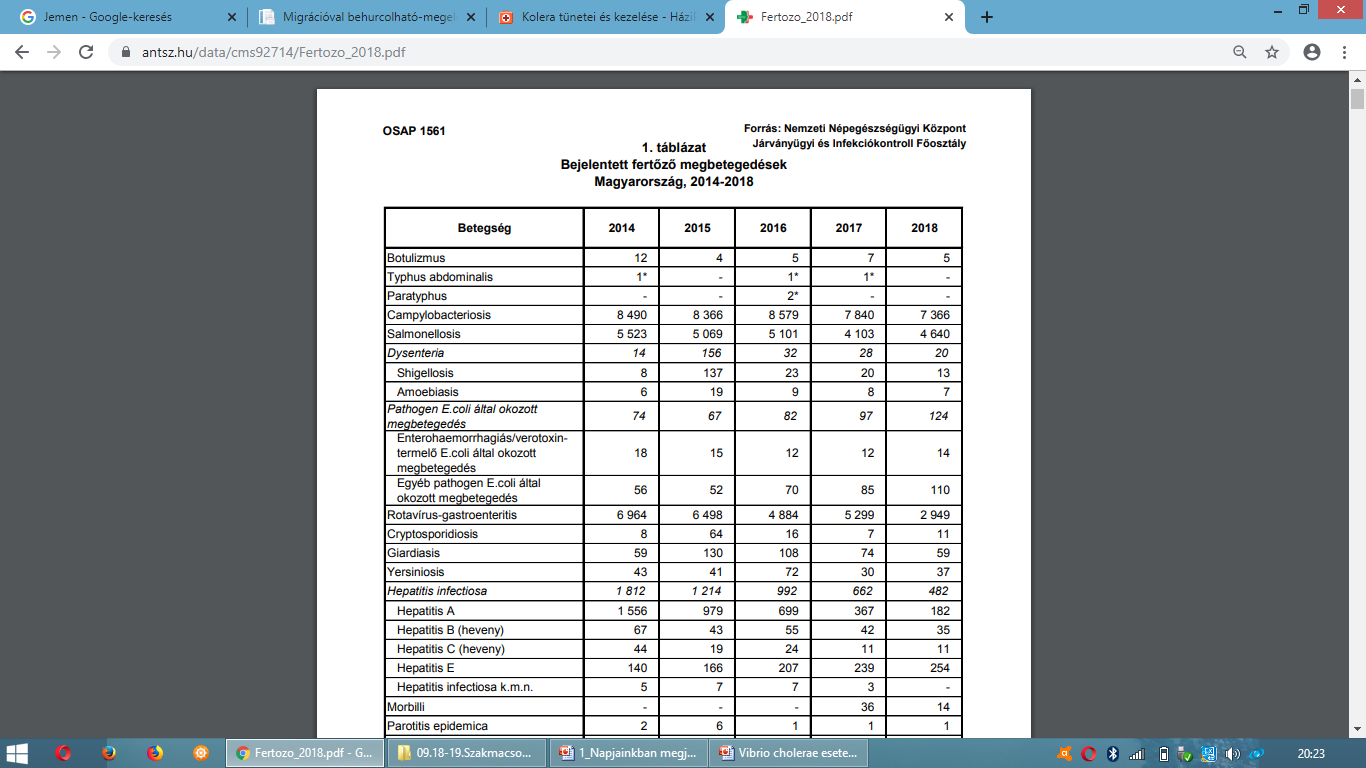 [Speaker Notes: Regisztrált esetek kis részét okozta Shigella, E.coli]
Enterális fertőzések járványtana - Bakteriális fertőzések - Dysenteria (Shigellosis, vérhas)
Kórokozó:
A Shigella genus A-D alcsoportokba sorolt tagjai
Leggyakrabban a Shigella sonnei (D alcsoport) és a Shigella flexneri (B alcsoport)
Ritkán a Shigella dysenteriae és a Shigella boydii
Fertőzés forrása:
A beteg vagy baktériumhordozó széklete útján
Terjedési módok:
Közvetlen érintkezés, élelmiszerek, víz, légy, használati tárgyak útján
Lappangási idő:
1-7 nap, általában 1-3 nap
Kontagiozitási index:
15-20%
Enterális fertőzések járványtana - Bakteriális fertőzések - Dysenteria (Shigellosis, vérhas)
Betegséget követő immunitás: 
0,5-1 év
Típusspecifikus

Fertőzőképesség tartama:
Míg a shigellák székletből kimutathatóak
Fertőzőképesség gyakran fennmarad a klinikai tünetek megszűnése után is
Enterális fertőzések járványtana- Bakteriális fertőzések - Dysenteria (Shigellosis, vérhas)
Otthonában, tartózkodási helyén, de ha ott nem izolálható, vagy a lefolyás súlyos, szövődményes, akkor kórházi fertőző osztályra kell szállítani

 Az elkülönítés addig tart, amíg a klinikai gyógyulás és az antibiotikus kezelés befejezése után 48 óra múlva elkezdett bakteriológiai székletvizsgálat 2 egymást követő napon negatív eredményt nem ad

Ha a széklet vizsgálata a gyógyulás utáni 8. napon még mindig pozitív, az elkülönítés feloldható, de a gyógyultat járványügyi ellenőrzés alá kell helyezni, míg székletének ismételt bakteriológiai vizsgálata nem ad egymás után következő napokon kétszer negatív eredményt
Enterális fertőzések járványtana- Bakteriális fertőzések - Dysenteria (Shigellosis, vérhas)
A járványügyi ellenőrzés alá vont személyt el kell tiltani 
0-6 éves gyermekközösségek látogatásától, ilyen közösségekben/intézményekben a gyermekek ellátásával kapcsolatos veszélyeztető munkaköröktől, 

közfogyasztásra kerülő élelmiszerek és italok kezelésétől; a közétkeztetésben, vízművekben való munkától

anyatej adásától, anyatejgyűjtő állomásokon való foglalkozástól

a közvetlen betegellátás során betegélelmezésben való részvételtől és a szájon át adott gyógyszeres kezelés végzéstől
Enterális fertőzések járványtana - Bakteriális fertőzések - Dysenteria (Shigellosis, vérhas)
Klinikai mikrobiológiai diagnosztikai vizsgálat:
Kötelező
Sporadikus esetben bármely klinikai mikrobiológiai laboratóriumban elvégezhető
A székletmintákat a betegség kezdetén, az antibiotikus kezelés előtt kell venni
Járványügyi érdekből végzett mikrobiológiai diagnosztikai vizsgálat:
Kötelező
Járvány esetén a székletmintákat a megbetegedés helye szerint illetékes járványügyi feladat ellátására kijelölt bakteriológiai laboratóriumba kell küldeni
Felszabadító vizsgálat:
Kötelező, a klinikai gyógyulás után, vagy az antibiotikus kezelés befejezését követő 48 óra múlva kell megkezdeni
Fertőtlenítés:
Folyamatos és záró fertőtlenítés szükséges
Enterális fertőzések járványtana - Bakteriális fertőzések - Dysenteria (Shigellosis, vérhas) V.
A beteggel kontaktusba kerültek felkutatása:
Kötelező
A beteggel kapcsolatban lévőket ki kell kérdezni, járványügyi vizsgálatot kell végezni
Járványügyi érdekből végzett mikrobiológiai szűrővizsgálat:
A kontakt személyek és az azonos ételt fogyasztók szűrővizsgálatát el kell végezni
Postexpozíciós profilaxis:
Nem szükséges
Fertőzőforrás-kutatás:
Kötelező
A terjesztő közeg felderítése:
Kötelező
Enterális fertőzések járványtana - Bakteriális fertőzések - Dysenteria (Shigellosis, vérhas)
Járványügyi megfigyelés I.:

A beteggel közvetlenül érintkezett személyeket 7 napi időtartamra járványügyi megfigyelés alá kell helyezni 

Gyermekközösségekben, intézményekben előforduló halmozott, járványos megbetegedések esetén (0-6 éves korig) 7 napos felvételi zárlatot kell elrendelni a szükség szerinti kiterjedésben, és el kell végezni valamennyi gyermek és dolgozó székletvizsgálatát
Enterális fertőzések járványtana - Bakteriális fertőzések - Dysenteria (Shigellosis, vérhas) VII.
Járványügyi megfigyelés II.:
A baktériumürítőket ki kell tiltani, illetve a bentlakásos intézményekben el kell különíteni, amíg székletvizsgálati eredményük negatív eredményt nem ad
Kórházi osztályon észlelt megbetegedés esetén az újszülött, koraszülött és csecsemőosztályokon az érintett ápolási egységre, halmozott előfordulás esetén az egész osztályra 7 napos felvételi zárlatot kell elrendelni
El kell végezni a beteggel érintkezett személyek székletvizsgálatát, a tünetmentes kórokozó-ürítő ápoltakat el kell különíteni, a dolgozókat ki kell tiltani, amíg a székletvizsgálatok két egymást követő napon negatív eredményt nem adnak
Alapbetegségüktől függően a tünetmentes kórokozó-ürítőket haza lehet bocsátani, de a járványügyi ellenőrzést otthon folytatni kell és a beteg zárójelentésében fel kell tüntetni azt a dátumot, amikor a shigellosisban szenvedő beteggel utoljára érintkezett
Erről a járási hivatalt is értesíteni kell
Enterális fertőzések járványtana Bakteriális fertőzések - Coli enteritisekDyspepsia coli (Enteropathogen E.coli enteritis –EPEC)
Egész világon elterjedt

Dyspepsia coli (EPEC)

1940-1950 USA, UK, nozokomiális, közösségben szerzett hasmenések 40-50%-a (mortalitás: 25-50%)

Fejlődő országokban csecsemőkori hasmenések egyik fő okozója

1963 óta bejelentendő hazánkban

2011-ben 16 esetet regisztráltak
Enterális fertőzések járványtana Bakteriális fertőzések - Coli enteritisekDyspepsia coli (Enteropathogen E.coli enteritis –EPEC)
Kórokozó:
Enteropathogén coli (EPEC) típusok

Fertőző forrás:
Beteg csecsemők, tünetmentes kórokozó ürítők váladékaikkal, széklet, orr-, torokváladék útján

Terjedési mód:
Széklettel, hányadékkal, orr-torokváladékkal, nyállal, főleg enterális úton terjed de közvetlen érintkezés, piszkos kéz, csecsemőápolási kellékek, élelmiszerek (tápszerek),, fürdővíz, legyek útján is
Enterális fertőzések járványtana Bakteriális fertőzések - Coli enteritisekDyspepsia coli (Enteropathogen E.coli enteritis –EPEC)
Fogékonyság
Csecsemők fogékonysága általános
Kontagiozitási indexe: 85-90%
Lappangási idő: bizonytalan, 1-7 nap, csecsemő hosszabb ideig is tünetmentes maradhat
Tünetek:
Étvágytalanság
Hányás
Nyálkás, laza széklet
Toxikus tünetek dominálnak
Magasabb lázzal, véres széklettel, nagy súlyvesztéssel járó kórkép is előfordulhat 
Gyakori szövödmény: otitis media, ritkán pneumonia
Enterális fertőzések járványtana Bakteriális fertőzések - Coli enteritisekDyspepsia coli (Enteropathogen E.coli enteritis –EPEC)
Fertőzőképesség tartama:
Míg a kórokozó székletből kimutatható
Bejelentésre kötelezett a valószínűsíthető vagy a megerősített eset
Elkülönítés:
Otthonában, tartózkodási helyén, fekvőbeteg vagy kijelölt gyógyintézetben elkülönítendő, míg a klinikai gyógyulás és az antibiotikus kezelés befejezése után 48 órával elkezdett, 2 egymást követő napon vett székletminta vizsgálata negatív eredményt nem ad
Az elkülönítést lehetőleg fertőző osztályon kell végrehajtani, ha erre nincsenek meg a megfelelő feltételek, a többi csecsemőtől jól elkülöníthető helyen kell ápolni, és az ápoláshoz külön személyzetet és eszközöket kell biztosítani
A csecsemő olyan gyermekosztályon is elkülöníthető, ahol csak egy évesnél idősebb és egyéb okok miatt (pl. atrophia) nem veszélyeztetett gyermekeket ápolnak
[Speaker Notes: Atrophia=sorvadás]
Enterális fertőzések járványtana Bakteriális fertőzések - Coli enteritisekDyspepsia coli (Enteropathogen E.coli enteritis –EPEC)
Járványügyi laboratóriumi vizsgálat:
Kötelező
A betegség korai szakában, a vizsgálat: antibiotikus kezelés megkezdése előtt vett székletet vagy a végbélből vattapálcikával vett váladékot kell küldeni diagnosztikus vizsgálatra a területileg illetékes laboratóriumba
A mintát a járványügyi feladatok elvégzésre kijelölt laboratóriumba kell küldeni mikrobiológiai vizsgálatra
 A kórokozó azonosítása az NNK referencia laboratóriumában történik
Enterális fertőzések járványtana Bakteriális fertőzések - Coli enteritisekDyspepsia coli (Enteropathogen E.coli enteritis –EPEC)
Felszabadító vizsgálat:
Csak azon személyeknél kell elvégezni, akik 0-6 éves gyermekek közösségébe járnak, vagy ilyen közösségekben, intézményekben gyermekellátással kapcsolatos veszélyeztető munkakörben dolgoznak, akik a közvetlen betegellátás során étel- és gyógyszerkiosztást végeznek; illetve akik hőkezelés nélkül közvetlenül közfogyasztásra kerülő élelmiszereket, ételeket, italokat kezelnek, közétkeztetésben, vízművekben dolgoznak; anyatejet adnak vagy kezelnek
Az ilyen személyek a közösség, intézmény látogatását, illetve foglalkozásukat, tevékenységüket csak akkor folytathatják, ha a gyógyulás (antibiotikus kezelés) után két nap múlva elkezdett, két egymást követő napon levett egy-egy székletminta bakteriológiai vizsgálata negatív eredménnyel jár
Fertőtlenítés:
Folyamatos és zárófertőtlenítés szükséges
Enterális fertőzések járványtana Bakteriális fertőzések - Coli enteritisekDyspepsia coli (Enteropathogen E.coli enteritis –EPEC)
Járványügyi megfigyelés:
A pozitív személyeket a kórokozó-hordozás időtartamára járványügyi ellenőrzés alá kell helyezni, és a fenti közösség, intézmény látogatását, illetve munkakörüket, tevékenységüket csak akkor folytathatják, ha székletbakteriológiai vizsgálatuk negatív eredményt ad
Fertőzőforrás-kutatás:
Kötelező
A terjesztő közeg felderítése:
Kötelező
Enterális fertőzések járványtana Bakteriális fertőzések - Coli enteritisekDyspepsia coli (Enteropathogen E.coli enteritis –EPEC)
Megelőzés

Általános egészségügyi, kórházhigiénés szabályok betartása
Járványügyi érdekből szükséges munkaalkalmassági vizsgálatok elvégzése
Csecsemőosztályokon- felvételi részleg
Anyatejgyűjtő állomások - székletvizsgálat
Enterális fertőzések járványtana Bakteriális fertőzések - Coli enteritisekEgyéb coli enteritisek (EHEC, EIEC, ETEC)
EIEC (enteroinvasiv) törzsek- intracellularis patogének, dysenteria szerű hasmenést okoznak

ETEC (enterotoxicus) törzsek- csecsemőkori hasmenések, utazók hasmenése

EHEC (enterohemorrhagias) törzsek- almalé, saláták, darált marhahús „hamburger betegség”
Legfontosabb rezervoár: szarvasmarha
Enterális fertőzések járványtana Bakteriális fertőzések - Coli enteritisekEgyéb coli enteritisek (EHEC, EIEC, ETEC)
Bejelentésre kötelezett, sürgőséggel is
Elkülönítés:
Otthonában, tartózkodási helyén, fekvőbeteg gyógyintézetben a hasmenés fennállásáig
Járványügyi laboratóriumi vizsgálat: kötelező
Felszabadító vizsgálat:
Azon személyeknél kell, akik:
0-6 éves gyermekek közösségébe járnak/ dolgoznak
Közvetlen betegellátás során étel- és gyógyszerkiosztást végeznek
Hőkezelés nélkül közvetlenül közfogyasztásra kerülő élelmiszereket, ételeket, italokat kezelnek, közétkeztetésben, vízművekben dolgoznak, anyatejet adnak vagy kezelnek
Említett személyek: közösség/ intézmény látogatását /tevékenységüket akkor folytathatják, ha a ha a gyógyulás után (AB kezelés) 2 nap múlva elkezdett, 2 egymást követő napon levett 1-1 székletminta bakteriológiai vizsgálata negatív eredménnyel jár
Enterális fertőzések járványtana Bakteriális fertőzések - Coli enteritisekEgyéb coli enteritisek (EHEC, EIEC, ETEC)
Fertőtlenítés:
Folyamatos fertőtlenítés szükséges (ETEC esetén zárófertőtlenítés is)

A beteggel kontaktusba kerültek felkutatása:
A beteg környezetében élő személyeket 7 napra járványügyi megfigyelés alá kell helyezni
Enterális fertőzések járványtana Bakteriális fertőzések - Coli enteritisekEgyéb coli enteritisek (EHEC, EIEC, ETEC)
Járványügyi megfigyelés
Pozitív személyeket kórokozó-hordozás időtartamára járványügyi megfigyelés alá kell helyezni, említett közösség/intézmény látogatását, illetve munkakörüket, tevékenységüket, csak akkor folytathatják, ha a székletbakteriológiai vizsgálat negatív eredményt ad

Fertőzőforrás-kutatás és terjesztő közeg felderítése
Kötelező
Enterális fertőzések járványtana Bakteriális fertőzések - Yersiniosis
Kórokozó
Yersinia enterocolitica, Yersinia pseudotuberculosis
Gram negatív, csillós baktérium
Ellenállóképessége átlagos
Fertőzés forrása
Beteg ember
Többnyire tünetmentes kórokozó hordozó állat
Y. enterocolitica esetén:
 sertés
gyakori a tünetmentes kórokozó-hordozás
 főként téli hónapokban
Y. pseudotuberculosis
Széles körben elterjedt számos madár és emlősfaj
főként rágcsálók, kisemlősök körében
Enterális fertőzések járványtana Bakteriális fertőzések - Yersiniosis
Terjedési módok:
Feko-orális úton
Szerepe lehet fertőzött víznek, élelmiszernek is, fertőzött állatokkal vagy emberrel történt érintkezésnek
Lappangási idő
3-7 nap, általában 10 napnál kevesebb
Tünetek:
Heveny, főleg enterális infekció formájában fellépő betegség
Y. enterocilitica- Gastroenterocolitises syndroma, véres hasmenés
Y. pseudotuberculosis-mesenteriális (bélfodorban) nyirokcsomó-gyulladás, ileitis terminális, septicaemia
[Speaker Notes: mesenterialis (béfodorban, a belek hashártyakettőzetében elhelyezkedő) nyirokcsomók gyulladása gyermekek és fiatal felnőttek betegsége.
Ileitis terminális= szakaszos vékonybélgyulladás]
Enterális fertőzések járványtana Bakteriális fertőzések - Yersiniosis
Fertőzőképesség tartama:
Kórokozó széklettel a tünetek fennállásáig ürül ált. 2-3 hét
Kezeletlen esetekben 2-3 hónapig is eltarthat
Fogékonyság:
Általános, KI alacsony
Bejelentésre kötelezett a valószínűsíthető vagy a megerősített eset
 Elkülönítés:
Nem szükséges.
Klinikai mikrobiológiai diagnosztikai vizsgálat:
Kötelező
A betegtől székletet és alvadás gátló nélkül, sterilen vett vérmintát kell küldeni a területileg illetékes bakteriológiai laboratóriumba
Appendectomia esetén megnagyobbodott nyirokcsomót és az appendix (féregnyúlvány) tartalmát lehet beküldeni bakteriológiai vizsgálatra
A nyirokcsomók szövettani vizsgálata is alátámaszthatja a diagnózist
[Speaker Notes: féregnyúlvány sebészeti eltávolítása=appendectomis]
Enterális fertőzések járványtana Bakteriális fertőzések - Yersiniosis
Fertőtlenítés
Folyamatos fertőtlenítés szükséges

Megelőzés
Lakosság felvilágosítása
Hús- és élelmiszer-kezelés higiénés szabályainak betartása, nyers sertéshús fogyasztásának mellőzése
Vadon élő és háziállatok nyúzása, etetése után kézmosás
Állat-egészségügyi rendszabályok betartása
Enterális fertőzések járványtana Bakteriális fertőzések - Campylobacter enteritis I.
Nyári szezonalitás
Korspecifikus morbiditás
Sporadikus esetek
Csecsemők
1-2 évesek között a legmagasabb
2011-ben 43 járványt jelentettek Mo-n
Kórokozók:
Campylobacter jejuni és Campylobacter coli
Gram-negatív baktériumok
Hővel, kiszáradással, fertőtlenítéssel szembeni ellenálló képességük alacsony
Élelmiszerekben nem szaporodik
Per os jut a szervezetbe
Enterális fertőzések járványtana Bakteriális fertőzések -Campylobacter enteritis II.
Fertőzés forrása
Beteg vagy tünetmentes fertőzött házi- és vadon élő állat, ritkábban beteg ember
Legfontosabb rezervoárjai a szárnyasok
Ember számára legfőbb fertőző forrás: nyers baromfi hús
Lappangási idő: 3-5 nap
Terjedési mód: 
Fertőzött élelmiszerekkel
Nem pasztörizált tejjel
Nem megfelelően hőkezelt hússal
Grillcsirkével
Leírtak vízeredetű járványt, kontakt fertőzést is
Enterális fertőzések járványtana Bakteriális fertőzések - Campylobacter enteritis III.
Fogékonyság: általános
Fertőzőképesség tartama: 
Míg a kórokozó a széklettel ürül 
Kezeletlen esetben a betegség kezdetétől a gyógyulást követő néhány hétig
Kezelt esetekben néhány nap
Krónikus kórokozó-hordozás nincs
Bejelentésre kötelezett a valószínűsíthető vagy a megerősített eset
Megelőzés
Kézmosás
Hasmenéses állatokkal való érintkezés elkerülése 
Élelmezés-, víz-, kórházhigiénés rendszabályok betartása
Enterális fertőzések járványtana Bakteriális fertőzések - Campylobacter enteritis IV.
Főbb tünetek:
Hasmenés (többnyire vizes, néha véres)
Hasi fájdalom (gyakran köldöktáji)
Láz
Enterális fertőzések járványtana Bakteriális fertőzések - Helicobacteriosis I.
Gyakorisága pontosan nem ismert
Feltételezhető, h. a lakosság egy része folyamatosan vagy hosszabb-rövidebb intervallumokkal fertőzöttnek tekinthető
Gyomor-duodenumfekély, gyomorrák
Kórokozó: 
Helycobacter pylori
Ellenállóképessége közepes, savas pH-val szemben kifejezettebb
Fertőzés forrása
Beteg ember, tünetmentes, krónikus kórokozó-hordozó
Enterális fertőzések járványtana Bakteriális fertőzések - Helicobacteriosis II.
Terjedés módja:
Gastrointestinalis váladékkal
Széklettel történő közvetlen átvitellel
Szennyezett étel, - ivóvíz, - tárgyak
Nem megfelelően sterilizált, dezinficiált eszközök (pl. gastroscop)
Fogékonyság általános, idősebbek, rossz szociális körülmények között élők érzékenysége kifejezettebb
Lappangási idő: 5-10 nap
Tünetek:
Krónikus gastritis tünetei
Gyomor-, illetve duodenumfekélyre jellemző enyhébb v. kifejezettebb tünetcsoport
Diagnózis:
Gyomor/duodenum (patkóbél) nyálkahártyájából vett minta vizsg.
Enterális fertőzések járványtana Bakteriális fertőzések - Helicobacteriosis III.
Nem bejelentendő

Elkülönítés nem szükséges

Megelőzés:
Gyomor-bél-traktus váladékát, székletet, szennyezett anyagokat, tárgyakat fertőtleníteni kell
Gasztroenterológiában használt eszközök sterilizálása/dezinficiálása
Enterális fertőzések járványtana Bakteriális fertőzések - Kolera I.
Hazája India
Pandémiák- első 1817
WHO 2009- 221.226 megbetegedés 45 országból, 4946 haláleset
Kórokozó: Vibrio cholerae 
Fertőzés forrása:
Kolerás beteg (hányadéka, széklete útján)
Vibrio hordozó ember (széklete útján)
Terjedési mód:
Enterális úton
Kontaminált ivóvíz
Hőkezelés nélkül v. nyersen fogyasztott élelmiszer
Kisebb szerep- „piszkos kéz”
Enterális fertőzések járványtana Bakteriális fertőzések - Kolera II.
Lappangási idő:
Néhány órától 5 napig
Leggyakrabban 2-3 nap
Fogékonyság: általános
Tünetek:
Hirtelen fellépő, tenesmus nélküli hasmenés->kiszáradás
Rizslé-szerű széklet
Hányinger nélküli hányás
Láz nem jellemző
Székletürítést a beteg gyakran nem képes szabályozni (kolera-ágy)
Gyakori az atípusos megbetegedés-lazább székletürítés
Enterális fertőzések járványtana Bakteriális fertőzések - Kolera III.
Fertőzőképesség tartama:
 a beteg a lappangási szaktól kezdve fertőz, míg székletével hányadékával vibriók ürülnek, általában gyógyulást követő néhány napig
Előfordulhat néhány hétig, néha hónapokig tartó intermittáló vibrióürítés

Bejelentésre kötelezett a valószínűsíthető vagy a megerősített eset
Az értesülést követően a megbetegedés sürgősséggel is jelentendő az illetékes kormányhivatalnak, amely haladéktalanul értesíti az NNK-t
Enterális fertőzések járványtana Bakteriális fertőzések - Kolera IV.
Elkülönítés:
A beteget kórházi fertőző osztályon kell elkülöníteni
Klinikai mikrobiológiai diagnosztikai vizsgálat:
Kötelező
Járványügyi érdekből végzett mikrobiológiai diagnosztikai vizsgálat:
Kötelező
 A valószínűsített betegtől származó székletmintát az NNK laboratóriumába kell küldeni
Ha V. cholerae gyanús baktériumtörzs kerül izolálásra a klinikai mikrobiológiai laboratóriumban vagy járványügyi feladatok ellátására kijelölt mikrobiológiai laboratóriumban, a törzset járványügyi érdekből végzett mikrobiológiai diagnosztikai vizsgálat céljából megerősítő vizsgálatra – telefonon történő bejelentést követően – haladéktalanul az NNK referencia laboratóriumába kell beküldeni
Enterális fertőzések járványtana Bakteriális fertőzések - Kolera V.
Felszabadító vizsgálat:
Kötelező, a felszabadító vizsgálatot a járványügyi feladatok ellátására kijelölt mikrobiológiai laboratóriumban kell elvégezni
A cholerából gyógyult személyt addig kell elkülöníteni, amíg a klinikai gyógyulás és az antibiotikum-kezelés befejezése után 48 óra múlva elkezdett bakteriológiai székletvizsgálat két egymást követő napon negatív eredményt ad

Fertőtlenítés:
Szigorított folyamatos és szigorított zárófertőtlenítés szükséges
Enterális fertőzések járványtana Bakteriális fertőzések - Kolera VI.
A beteggel kontaktusba kerültek felkutatása:
Kötelező
Azokat, akik a beteggel, illetve a betegségre valószínűsített személyekkel közvetlenül érintkeztek, fel kell kutatni és 5 napra járványügyi megfigyelés alá kell helyezni

Járványügyi érdekből végzett mikrobiológiai szűrővizsgálat:
A járványügyi megfigyelés alá helyezett személyektől székletmintát kell venni, és járványügyi érdekből végzett mikrobiológiai szűrővizsgálat céljából bakteriológiai vizsgálatra kell küldeni
Enterális fertőzések járványtana Bakteriális fertőzések - Kolera VII.
Járványügyi megfigyelés:
Azokat, akik a beteggel, illetve a betegségre valószínűsített személyekkel közvetlenül érintkeztek, a beteggel közösen szennyezett élelmiszert, vizet fogyasztottak el kell tiltani 0-6 éves gyermekközösségek látogatásától, ilyen közösségekben, intézményekben gyermekek ellátásával kapcsolatos veszélyeztető munkaköröktől, közfogyasztásra kerülő élelmiszerek és italok kezelésétől, a közétkeztetésben, vízművekben történő munkától, anyatej adásától, anyatejgyűjtő állomásokon való foglalkozástól, a közvetlen betegellátás során betegélelmezésben való részvételtől, és a szájon át adott gyógyszeres kezelés végzésétől

A bakteriológiai szűrővizsgálat során pozitívnak talált személyeket, mint vibrió-hordozókat járványügyi ellenőrzés alá kell helyezni, és a vibrió-hordozás időtartamára a fent említett munkaköröktől/tevékenységtől továbbra is el kell tiltani
Enterális fertőzések járványtana Bakteriális fertőzések - Kolera VIII.
Postexpozíciós profilaxis:
Kötelező
A székletminta levétele után azonnal el kell kezdeni a megfigyeltek ellenőrzött antibiotikus kezelését (tetracyclin)

Fertőzőforrás-kutatás:
Kötelező

A terjesztő közeg felderítése:
Kötelező
Enterális fertőzések járványtana Bakteriális fertőzések - Kolera IX.
Megelőzés
Személyi higiénés -,
Tisztasági -, 
Településhigiénés és élelmezéshigiénés előírások betartása
Legyek elleni védekezés
Hatékony járványügyi intézkedések
Enterális fertőzések surveillance rendszerének megszervezése
Védőoltást csak súlyos járványveszély esetén (Kongó 2021.dec.), különleges helyzetekben (Indiába zarándoklóknak, búvároknak, hajón dolgozó személyzetnek, nomád szafarizóknak, stb.) javasolt, vagy ha a fogadó ország egészségügyi hatóságai azt előírják.
Endémiás területeken
Nyersen fogyasztott zöldségek/gyümölcsök!!! , -
Indokolt esetben ivóvíz dezinfekciója
Lehántható héjú gyümölcsök fogyasztása (pl.: banán, narancs)
Enterális fertőzések járványtana-ToxikoinfekcióStaphylococcus I.
A Staphylococcusok elsősorban gennyes folyamatok kórokozói, egyes típusaik azonban néhány nap alatt lezajló ételmérgezést is kiválthatnak
Kórokozó: 
Staphylococcus aureus enterotoxint termelő törzsei
Igen rezisztensek
Kiszáradást jól tűrik
Fertőtlenítőszerekre érzékenyek
Termelt toxinok többsége hőstabil- 30 perces főzést is túléli
Enterális fertőzések járványtana-ToxikoinfekcióStaphylococcus II.
Fertőzés forrása:
A baktériumot ürítő ember, akinek bőrfelszínén, orrüregében rendszeresen, illetve gennyes folyamataiban esetenként ki lehet mutatni a Staphylococcusokat
A baktériumok nem megfelelő higiénés körülmények között végzett élelmiszer-feldolgozás során kerülhetnek be az ételbe

Leggyakoribb terjesztő tényező
Tej, tejtermék, krémek, fagylalt, kolbász, disznósajt, hurka, pástétomok
Ritkán anyatej 
Tehén Staphylococcus okozta tüdőgyulladásakor beteg állat pasztörizálatlan teje
Enterális fertőzések járványtana-ToxikoinfekcióStaphylococcus III.
Lappangási idő ált. 2-6 óra
Tünetek: hirtelen jelentkező hányinger, hányás, hasmenés->súlyos esetben vérnyomáscsökkenés
2-3 nap alatt általában spontán gyógyulás
Letális kimenetel ritka
Megelőzés
Élelmezés-egészségügyi (élelmiszeripar, - kereskedelem, közétkeztetés) és személyi higiénés előírások betartása
Megbetegedés esetén orvoshoz fordulás, munkabeszüntetés, kezelés
Enterális fertőzések járványtana-ToxikoinfekcióBacillus cereus toxikoinfekció I.
Általában enyhe lefolyású, nem gyakori ételmérgezés

Kórokozó
Bacillus cereus
Ellenállóképessége külső behatásokkal és fertőtlenítőszerekkel szemben kifejezett
Talajban mindenütt megtalálható
Egyes élelmiszer-alapanyagokon (zöldségek, gyümölcsök felszínén), talajjal szennyezett élelmiszerekben rendszeresen előfordul
A B. cereus által termelt enterotoxin kész állapotban kerül az ételekkel a gyomor-bélrendszerbe

Lappangási idő
Hányással járó forma esetében 0,5-5 óra
Hasmenéses forma esetén 6-24 óra
Enterális fertőzések járványtana-ToxikoinfekcióBacillus cereus toxikoinfekció II.
Klinikai tünetek
Panaszok általában enyhék
hányás
Hasmenés

1-2 napon belül többnyire gyógyul

Letális kimenetel ritka
Enterális fertőzések járványtana-Toxikoinfekciók
				Salmonellosis
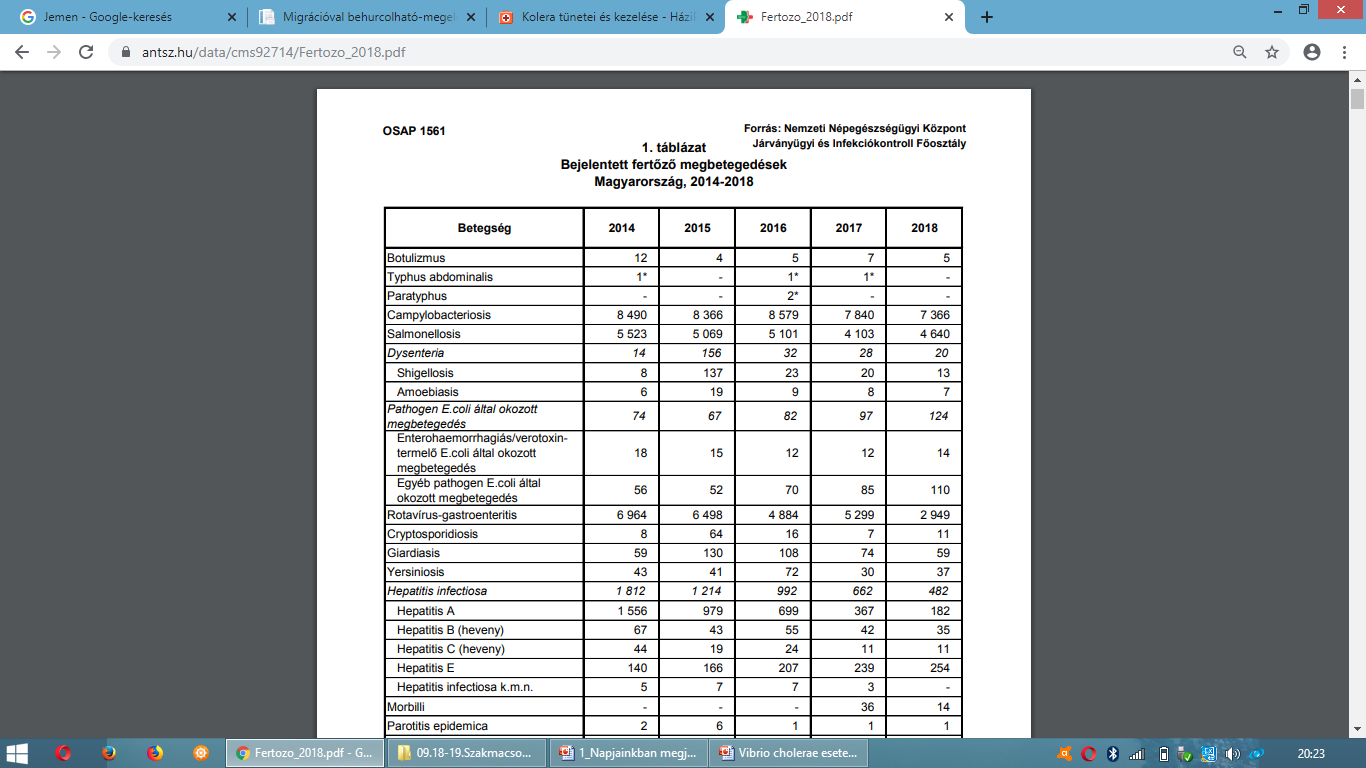 Enterális fertőzések járványtana-Toxikoinfekciók
Salmonellosis
Világon mindenütt elterjedt, élelmiszer eredetű megbetegedések jelentős részéért felelős hazánkban is – meleg ételek lassú lehűtése ideális táptalaj!!!

Fertőzés forrása
Beteg vagy tünetmentesen fertőzött háziállatok (sertés, szarvasmarha, szárnyasok)
Vadon élő szárnyasok és rágcsálók
Beteg vagy tünetmentes kórokozó-hordozó ember
Fertőzött élelmiszerekkel (tojás, tojáskészítmények), ritkábban ivóvízzel, kontakt úton (emberről-emberre), piszkos kéz vagy fertőzött tárgyak révén terjed

Elsősorban zoonozis, főként az állatokat érinti
Enterális fertőzések járványtana-Toxikoinfekciók
						Salmonellosis

Legerőteljesebben az 1-2 éveseket  és a csecsemőket érintik

 Szezonálisan a bejelentések száma áprilisban kezd emelkedni, nyári hónapokban stagnál magas szinten

Kórokozók élelmiszer közvetítésével terjednek

Járványok többségét a S. enteritidis okozza

Az ország teljes területén dominál
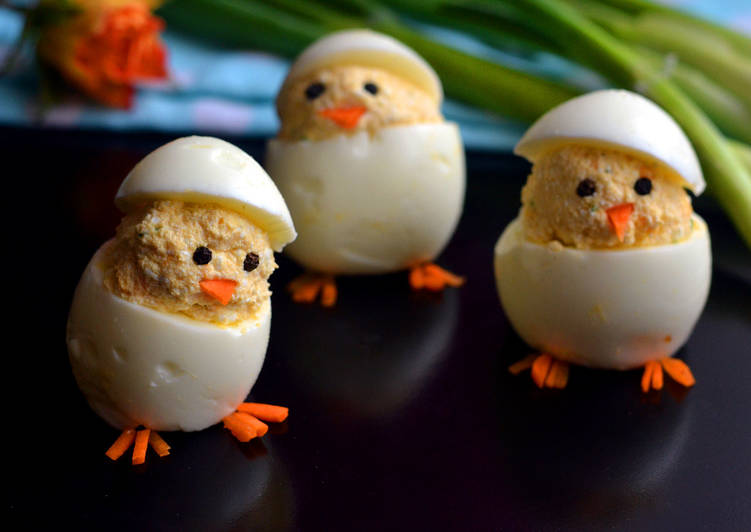 [Speaker Notes: Előfordulásának oka, veszélyes ételek stb. !!!!

Un. Vesélyes ételek: tiramisu]
Enterális fertőzések járványtana-Toxikoinfekciók
Salmonellosis
Lappangási idő átlagosan
 ételeredetű fertőzés esetén 6-48 óra
Kontakt fertőzés esetén 1-3 nap
függ a bejutott kórokozó mennyiségétől

Tünetek: 
Hirtelen kezdődnek
Rossz közérzet, fejfájás, hányinger, bizonytalan hasi panaszok
Súlyosabb esetben:láz, hányás, hasmenés, hasi görcsök, gyermekek->dehidráció!
Fertőzés veszélyének kitett személy egészségi állapota, életkora fontos tényező -csecsemők, kisgyermekek, időskorúak->sepsis következtében letális is lehet
Enterális fertőzések járványtana-Toxikoinfekciók
Salmonellosis
Járványügyi intézkedések
Teendő a beteggel:
Bejelentésre kötelezett a valószínűsíthető vagy a megerősített eset
Elkülönítés
Felszabadító vizsgálat:
A klinikai gyógyulást követően székletbakteriológiai ellenőrző (felszabadító) vizsgálatot kizárólag azon személyeknél kell elvégezni, akik 0-3 éves gyermekek közösségébe járnak, akik szociális, illetve egészségügyi intézmények ápoltjai, gondozottjai, akik anyatejet adnak vagy anyatejet kezelnek
Az ilyen személyek a közösség, intézmény látogatását, illetve tevékenységüket csak akkor folytathatják, ha a gyógyulás után két nap múlva elkezdett, két egymást követő napon levett egy-egy székletminta bakteriológiai vizsgálata negatív eredménnyel jár
A felszabadító vizsgálat során pozitívnak bizonyult személyeket a kórokozó-hordozás időtartamára járványügyi ellenőrzés alá kell helyezni, és a 0-3 éves gyermekek közösségének látogatását, illetve anyatej adását és kezelését csak akkor folytathatják, ha a székletbakteriológiai vizsgálatuk egy alkalommal negatív eredményt ad
Enterális fertőzések járványtana-Toxikoinfekciók
Salmonellosis
Járványügyi helyzet javulása
Állatállományok mentesítő programja
HACCP bevezetése a közétkeztetésbe és vendéglátásba- szigorúbb rendszabályok és ellenőrzés
HACCP
Mozaikszó: Hazard Analysis Critical Control Point- Veszélyelemzés Kritikus Szabályozási Pontokon
Célja: az élelmiszerbiztonság elérése
Megelőzés:
                      Komplex higiénés feladat
                     Személyi-, állat-egészségügyi-, élelmezés-egészségügyi-,környezet- és  
                      településhigiénés előírások szabályozzák
Enterális fertőzések járványtana-Toxikoinfekciók
Botulizmus I.
Sporadikusan előforduló, súlyos lefolyású, magas letalitással járó ételmérgezés
Hazánkban többnyire házilag, nem megfelelő higiénés körülmények között készített húsételek
okozzák a megbetegedést, míg külföldön hús- és zöldségkonzervek
Kórokozó
Clostridium botulinum botulotoxint termelő típusai
Spórák ellenállása rendkívül nagy, több órán át tartó főzést követően is életképesek maradnak
Enterális fertőzések járványtana-Toxikoinfekciók
Botulizmus II.
Fertőzés forrásai
Azok az állatok melyek béltraktusában a Clostridiumok folyamatosan megtalálhatóak (szarvasmarha, sertés stb.)
Fertőzés jöhet létre  ha az említett állatok belét nem kellően megtisztítva használják fel (hurka, kolbász stb.), illetve, ha  a házilag készített élelmiszerek tölteléke a kórokozót tartalmazó béltartalommal vagy földdel szennyeződik/ gyártási folyamat végén nem megfelelő a konzervek sterilizálása
Lappangási idő
Elfogyasztott toxin mennyiségétől függ ált. 12-36 óra
Enterális fertőzések járványtana-Toxikoinfekciók
Botulizmus III.
Tünetek
Kezdetben általánosak fejfájás, hányinger, szédülés
Később->jellegzetes tünetek
Ptosis, diplopia, akkomodációs zavar, szájszárazság, nyelési nehézség, beszédzavar- letalitás 30-50%->oka: keringési elégtelenség/légzésbénulás
Jelentés
Bejelentésre kötelezett a gyanús vagy a valószínűsíthető vagy a megerősített eset
Az értesülést követően a megbetegedés sürgősséggel is jelentendő az illetékes kormányhivatalnak, amely haladéktalanul értesíti az NNK-t
Járványügyi értesítést kell küldeni a területileg illetékes élelmiszerlánc-felügyeleti szervnek is
Enterális fertőzések járványtana-Toxikoinfekciók
Botulizmus IV.
Elkülönítés
Elkülöníteni nem szükséges, mivel emberről-emberre nem terjed, de a szakszerű gyógykezelés biztosítása céljából intenzív osztállyal (lélegeztető készülék) rendelkező kórházba kell a beteget utalni
Klinikai mikrobiológiai diagnosztikai vizsgálat: Kötelező
Felszabadító vizsgálat
Nem szükséges
Fertőtlenítés
Nem szükséges
Járványügyi megfigyelés
A beteggel azonos, vélhetően a kórokozót közvetítő élelmiszert fogyasztókat panaszok, klinikai tünetek esetén kórházi klinikai megfigyelés alá kell helyezni
Megelőzés: élelmezés-egészségügyi előírások betartása
M.o. 2-8 eset/év
Enterális fertőzések járványtanaVírusfertőzésekHepatitis A I.
Világszerte elterjedt
Alacsony letalitású betegség
Főként Afrikában, Közel-Keleten és Dél-Amerikában magas a prevalenciája
Valamennyi gyermek átesik a fertőzésen 10 éves koráig
Általános mortalitása 0,1-0,2 %
Mo-n fertőző májgyulladás 60%-a HAV
Korspecifikus 3-14 éves korosztály
5 éves ciklicitás
Enterális fertőzések járványtanaVírusfertőzésekHepatitis A II.
Kórokozó:
Hepatitis A vírus
Környezeti hatásoknak ellenálló
Fertőtlenítőszerek csak magasabb koncentrációban pusztítják el

Fertőzés forrása: 
      Beteg vagy tünetmentes fertőzött személy
Nyersen vagy nem kellő hőkezelés után fogyasztott kagylók

Terjedési mód:
Enterális: Fertőzött széklettel szennyezett élelmiszer, ivóvíz, használati tárgyak, nem kielégítő személyi higiéne esetén közvetlen érintkezéssel
Enterális fertőzések járványtanaVírusfertőzésekHepatitis A III.
Lappangási idő:
15-40 nap, általában: 28-30
Fogékonyság:
Általános
Fertőzőképesség tartama:
Lappangási idő második felétől fertőz, maximálisan klinikai tünetek kezdete előtt
Icterus megjelenése után néhány nappal megszűnik
Kórokozó-ürítés nem marad vissza
Krónikus fertőzés nem alakul ki
Enterális fertőzések járványtanaVírusfertőzésekHepatitis A IV.
Tünetek:
Hirtelen kezdet, néhány napig tartó láz, elesettség, étvágytalanság, sárgaság
Klinikai lefolyás rendszerint enyhe
6 év alatt a fertőzések 70%-a tünetmentes vagy atípusos, sárgaság nélküli
Idősebb gyermekek, felnőttek 70%-ánál jelentkezik icterus
Enterális fertőzések járványtanaVírusfertőzésekHepatitis A V.
Elkülönítés
A beteget a sárgaság kezdetétől számítva legalább egy hétig kórházban, otthonában vagy tartózkodási helyén, a kontakt izoláció szabályai szerint kell elkülöníteni
Klinikai mikrobiológiai diagnosztikai vizsgálat: Kötelező
Felszabadító vizsgálat: Nem szükséges
Fertőtlenítés: Folyamatos és zárófertőtlenítés szükséges
Enterális fertőzések járványtanaVírusfertőzésekHepatitis A VI.
Járványügyi megfigyelés:
A beteggel szoros kapcsolatban lévő családi és kontaktszemélyeket 30 napra járványügyi megfigyelés alá kell helyezni
Ezen személyek közül azokat, akik 0-6 éves gyermekek közösségébe járnak, vagy ilyen közösségekben, intézményekben gyermekek ellátásával kapcsolatos veszélyeztető munkakörben dolgoznak, 
akik a közvetlen betegellátás során étel- és gyógyszerkiosztást végeznek, illetve hőkezelés nélkül, közvetlenül közfogyasztásra kerülő élelmiszereket, ételeket, italokat kezelnek
 közétkeztetésben, vízművekben dolgoznak, anyatejet adnak vagy kezelnek, a járványügyi megfigyelés időtartamára munkakörüktől, illetve tevékenységüktől, a gyermekközösség látogatásától el kell tiltani
Enterális fertőzések járványtanaVírusfertőzésekHepatitis A VII.
Postexpozíciós profilaxis:
A járványügyi megfigyelés alá helyezett személyeket hepatitis A elleni aktív, passzív, vagy aktív-passzív immunizálásban kell részesíteni az NNK VML szerint
Megelőzés
Általános higiénés rendszabályok betartása, kézmosás
Élelmezés, vízhigiénés rendelkezések betartása, ellenőrzése
Endémiás területre/fertőzéssel hazainál erőteljesebben érintett országok látogatásakor -3 hónapnál hosszabb tartózkodáskor aktív immunizálás javasolt
Vakcináció ajánlott alapbetegség/életmód miatt veszélyeztetetteknek
Haemophiliások, hemodializáltak, krónikus megbetegedésben szenvedők, intravénás kábítószer-élvezők, homoszexuális-személyek számára
Enterális fertőzések járványtanaVírusfertőzésekHepatitis E I.
Világszerte elterjedt, főként trópusi területeken, szegényes higiénés körülmények közt élőknél
Epidémiás forma
Trópusi, gyermekek, fiatal felnőttek, utazók megbetegedése
Csaknem kizárólag vízeredetű járványok
Endémiás forma
Fejlett országokban
Elsődleges közvetítői a sertések-zoonózis
Legtöbb megbetegedés 15-40 éves korosztályt érinti
Általános mortalitás kb. 1%
Terhes nők mortalitása kb. 20%
Enterális fertőzések járványtanaVírusfertőzésekHepatitis E II.
Kórokozó:
Hepatitis E vírus
Már egy fagyasztási-olvasztási ciklus után elveszítheti fertőző képességét

Fertőző forrása:
Beteg vagy tünetmentes fertőzött személy 
Valószínűsíthetően különböző állatok-sertés, vaddisznó, rágcsálók és majmok
Enterális fertőzések járványtanaVírusfertőzésekHepatitis E III.
Terjedési mód:
Enterális
Elsősorban széklettel kontaminált ivóvíz, kéz, tárgyak
Fertőzött és hőkezeletlen húsok (pl.: máj)
Húskészítmények (pl.: hurka)
Fertőzött terhes nők magzat- transzplancentárisan
Lappangási idő:
15-40 nap, járványokban: 26-42
Fogékonyság: általános
Enterális fertőzések járványtanaVírusfertőzésekHepatitis E IV.
Tünetek:
Klinikailag HAV-hoz hasonló
Fertőzések jelentős része tünetmentes
Megbetegedések ált. enyhe lefolyásúak
Esetek több, mint 50%-a icterus nélküli
Terhesség utolsó harmadában fertőződött nők megbetegedése gyakran fulmináns, letalitása magas
Magzat fertőződése: 
Abortus
Újszülöttkori fulmináns hepatitis
Enterális fertőzések járványtanaVírusfertőzésekHepatitis E V.
Jelentés: Bejelentésre kötelezett a megerősített eset
Elkülönítés: A kontakt izoláció szabályai szerint
Járványügyi érdekből végzett mikrobiológiai diagnosztikai vizsgálat:
Kötelező
[Speaker Notes: Kontakt terjedés elleni óvintézkedések („kontakt izoláció”): a direkt vagy indirekt kontaktussal (ideértve a feko-orális úton) terjedő kórokozók átvitelét megakadályozó higiénés intézkedések összessége, amelyeket az ilyen kórokozóval vélhetően vagy igazoltan kolonizált/fertőzött beteg ellátása során kell alkalmazni. Kontakt óvintézkedéseket kell alkalmazni a multirezisztens kórokozóval kolonizált/fertőzött betegeknél is.]
Enterális fertőzések járványtanaVírusfertőzésekHepatitis E VII.
Fertőzőképesség tartama: 
Nem ismert
Vírus a székletben a sárgaság megjelenése után két héttel mutatható ki
Felszabadító vizsgálat: nem szükséges.
Fertőtlenítés: folyamatos és zárófertőtlenítés szükséges
A beteggel kontaktusba kerültek felkutatása:szükséges
Járványügyi érdekből végzett mikrobiológiai szűrővizsgálat: nem szükséges
Járványügyi megfigyelés: a beteggel érintkezett személyeket 40 napra járványügyi megfigyelés alá kell helyezni
Postexpozíciós profilaxis:-
Fertőzőforrás-kutatás: kötelező
A terjesztő közeg felderítése: kötelező megbetegedések halmozódása vagy járvány esetén
Enterális fertőzések járványtanaVírusfertőzésekEnterovírus fertőzések I.
Kórokozó:
A Coxsackie A vírusok 25 szerotípusa
Coxsackie B vírusok 6 szerotípusa
ECHO vírus 1-33 szerotípusai
Enterovírus 68-71 szerotípusai
Fertőzés forrása
Túlnyomó többségben tünetmentes vírusürítők
Akut megbetegedésben szenvedők
Terjedési mód
Főleg enterális úton
Székletszennyeződéssel
Kisebb mértékben cseppfertőzéssel (légúti váladék, könny)
Közvetlen érintkezés, legyek, élelmiszerek, italok, szennyvíz
Enterális fertőzések járványtanaVírusfertőzésekEnterovírus fertőzések II.
Lappangási idő:
Változó, általában 3-7 nap(3-30 nap)
Tünetek:
Fertőzések túlnyomó többsége tünetmentesen zajlik le (99%)
Enyhe felsőlégúti megbetegedések
„kéz-láb-szájbetegség”-óvodások körében
Magas láz, fejfájás, mellkasi, hasi fájdalom
Myocarditis (szívizomgyulladás), pericarditis (szívburokgyulladás)
Akut haemorrhagiás conjuctivitisek
Myalgia epidemica, Bornholm-betegség – járványos mellhártyafájdalom
Enterovírus-fertőzéseket követően kialakulhat: Guillain-Barré szindróma, II. Diabetes
[Speaker Notes: Myocarditis = szívizomgyulladás
A betegség egyike a számos, igen ritka, autoimmun, a perifériás - elsősorban a motoros - idegeket érintő gyulladásoknak. Klasszikus formájában jellegzetes tünet a kéz, illetve a láb ujjaiban kezdődő, majd fokozatosan a test felé terjedő zsibbadás, hangyamászásérzés.Részletek: https://www.webbeteg.hu/cikkek/autoimmun_betegseg/2201/a-guillain-barre-szindroma]
Enterális fertőzések járványtanaVírusfertőzésekEnterovírus fertőzések III.
Fertőző-képesség tartama:
A kórokozó enterovírusok ürítése a légutakból a fertőződés után az első napokban, a széklettel pedig a fertőzést követő 2-3. naptól kezdve, egyre csökkenő mennyiségben 30 napig is tarthat
Conjuctivitis-könny is fertőző
Jelentés:
Nem bejelentendő
Elkülönítés:
Nem szükséges, kivéve ha az állapot indokolja a kórházi ellátást
Járványügyi laboratóriumi vizsgálatok:
Igénybe vehető
Kizárólag vírusizolálás teszi lehetővé a virológiai diagnózis felállítását
Enterális fertőzések járványtanaVírusfertőzésekEnterovírus fertőzések IV.
Fertőtlenítés:
Enterovírusokat hőkezeléssel, oxidáló és klórtartalmú szerekkel el lehet pusztítani

Megelőzés:
Megfelelő személyi, élelmiszer- és kórházhigiénének van a legnagyobb szerepe
Immunkárosodott betegek hónapokig lehetnek vírusürítők – ápolási osztályok!
Enterális fertőzések járványtanaVírusfertőzésekHumán calicivírus I.
Kórokozó
Caliciviridae  család
Nemzetségei
Norwalk-szerű
Sapporo-szerű vírusok
Már akár 1  db víruspartikula is okozhat megbetegedést
A vírus az élettelen környezetben két hétig túlél
Szezonális-tél tavasz
Emelt koncentrációjú, klór tartalmú fertőtlenítőszer alkalmazása
Enterális fertőzések járványtanaVírusfertőzésekHumán calicivírus II.
Klinikai tünetek
Lappangási idő: 24-48 óra
Dominál a hányás, hasmenés jelen van, láz ritkán
Általában 1-2 nap alatt tünetmentesség
A klinikai és mikrobiológiai gyógyulás időpontja különböző
Kisgyermekek, idősek, immunológiailag károsodottak esetében kórházi kezelés szükségessé válhat
A kialakult immunitás rövid ideig tart
Bejelentés: közösségi járvány
Enterális fertőzések járványtanaVírusfertőzésekAdenovírusok I.
Lappangási idő:7 nap
Klinikai tünetek
Erőteljes vizes hasmenés (3-11 nap)
Láz
Hányás
Sokszor tünetmentes
Egész évben előfordul, főként a 2 év alatti korosztályban
Enterális fertőzések járványtanaVírusfertőzésekRotavírus okozta gastroenteritis I.
Kórokozó
A Reoviridae családba tartozó rotavírus A, ritkán B és C szerocsoportja
Fertőtlenítőszerek többségével szemben ellenálló
Ubiquiter előfordulású és nagy fertőzőképességű kórokozó


Az A csoportú rotavírusok a gyermekkori hasmenéses megbetegedések legfőbb kórokozói 
3-5 éves korára a gyermekek többsége átesik a fertőzésen
Az esetek túlnyomó többsége az 5 év alattiak korosztályából kerül ki
Enterális fertőzések járványtanaVírusfertőzésekRota-vírus okozta gastroenteritis II.
Patogenezis
A vírusok a vékonybélbolyhok sejtjeit fertőzik meg, a szaporodó vírusok a sejteket elpusztítják, ezáltal zavart szenved a nátrium és a glukóz felszívódása
Az elpusztult sejtek leválása és szétesése révén nagy mennyiségű  vírus kerül a székletbe (1010 virion/g faeces)

Tünetek
A betegség sokszor tünetmentes vagy enyhe formában zajlik
Láz, hányás, vizes hasmenés->dehidráció

Fertőző forrás: beteg és a kórokozó-hordozó ember

Terjedési mód
Székletszóródással
Széklettel szennyezett kézzel
Szennyezett tárgyakkal
Szennyezett vízzel
Légúti terjedés is lehetséges
Enterális fertőzések járványtanaVírusfertőzésekRotavírus okozta gastroenteritis III.
Bejelentésre kötelezett a valószínűsíthető vagy a megerősített eset
Fertőtlenítés: Folyamatos fertőtlenítés szükséges
Elkülönítés: A beteg otthonában, tartózkodási helyén vagy a betegség súlyosságától függően kórházban a hasmenés fennállásáig elkülönítendő.
Járványügyi megfigyelés: A beteg családi vagy munkahelyi környezetében élő 0-6 éves gyermekeket 3 napra járványügyi megfigyelés alá kell helyezni, és a gyermekkorú családi kontaktokat el kell tiltani 0-6 éves gyermekközösségek látogatásától.
Gyermekközösségekben, intézményekben (0-3 éves korig) előforduló halmozott, járványos megbetegedések esetén 3 napos felvételi zárlatot kell elrendelni.
Bentlakásos intézményben, kórházi osztályon előfordult megbetegedés esetén az intézményben, osztályon vagy jól elkülöníthető körülmények között a szobára vonatkozóan 3 napos felvételi zárlatot kell elrendelni. Az ez idő alatt kibocsátottak zárójelentésén a beteggel való kontaktust fel kell tüntetni, és a járványügyi megfigyelés folytatása érdekében értesíteni kell a járási hivatalt.
Enterális fertőzések járványtanaVírusfertőzésekRota-vírus okozta gastroenteritis V.
Megelőzés

Aspecifikus
Személyi-, kórházhigiénés-, élelmezés-egészségügyi rendszabályok betartása
Specifikus- védőoltás
[Speaker Notes: V.o.:Rotarix]
Enterális fertőzések járványtanaVírusfertőzésekJárványos gyermekbénulás- Poliomyelitis I.
Kórokozó: Poliovírus 1, 2, 3 típusa
Fertőző forrás: beteg és tünetmentes vírusürítő
Terjedési mód: kontakt úton, széklettel szennyezett tárgyakkal, ivóvízzel és egyes élelmiszerekkel (tej) terjed, de a lappangási idő első felében aerogén úton is átvihető
Lappangási idő: 3-35 nap, általában 7-14 nap
Enterális fertőzések járványtanaVírusfertőzésekJárványos gyermekbénulás- Poliomyelitis II.
Patomechanizmus
A vírus a tonsillákban, a garatban és az ileumban telepszik meg, főként utóbbi nyirokelemeiben szaporodik
Infekciók egy része bekerül a keringésbe, vér-agy gáton keresztül bejuthat a központi idegrendszerbe is-> asepticus meningitis, súlyosabb esetben->bénulás

Klinikai tünetek
Kb. 90%-ban tünetmentesen vagy abortív formában zajlik, felsőlégúti tüneteket vagy bizonytalan enteralis panaszokat okozva 
Típusos betegség magasabb lázzal, fejfájással, rossz közérzettel kezdődik->2-3 nap átmeneti javulás->bénulásos tünetek, légzésbénulás is bekövetkezhet
[Speaker Notes: Ileum= csípőbél]
Enterális fertőzések járványtanaVírusfertőzésekJárványos gyermekbénulás- Poliomyelitis IV.
Bejelentésre kötelezett a gyanús eset
Az értesülést követően a megbetegedés sürgősséggel is jelentendő az illetékes kormányhivatalnak, amely haladéktalanul értesíti az NNK-t
Elkülönítés: A beteget 4 hétig Dél Pesti Centrumkórházban kell elkülöníteni
Járványügyi laboratóriumi vizsgálat: Kötelező
Járványügyi érdekből végzett mikrobiológiai diagnosztikai vizsgálat:
Kötelező
Beküldendő a betegség korai szakában, 3 egymást követő napon vett székletminta és garatöblítő folyadék (torokmosó folyadék), 1-2 liquor minta, valamint akut és rekonvaleszcens savó (intervallum legalább 21 nap, alvadásgátló nélkül, sterilen vett vér) kizárólag az NNK-ba
 Halállal végződött esetekben a lehető legrövidebb időn belül elvégzett szekció anyagából agy- és gerincvelő-mintákat kell küldeni az NNK-ba
Enterális fertőzések járványtanaVírusfertőzésekJárványos gyermekbénulás- Poliomyelitis V.
Fertőzőképesség tartama
Amíg a kórokozó a széklettel és a torokváladékkal ürül
A vírus a torokváladékkal a fertőzést követő 3. naptól kb. a 10. napig, a széklettel a 3. naptól kb. 4 héten át ürül
Megelőzés
Specifikus
Életkorhoz kötött, kötelező védőoltás
Poliovírus előfordulása: Pakisztán, Szíria, Kamerun jelentik a legnagyobb kockázatot, emellett Afganisztán, Irak, Izrael, Etiópia, Szomália, Egyenlítői Guinea és Nigéria
  
 AFP (Acut flaccid paralysis-petyhüdt bénulás):
     A surveillance célja annak igazolása, hogy vad poliovírus cirkuláció hazánkban nem fordul elő, és hogy a rendszer elég érzékeny ennek kimutatására
Enterális fertőzések járványtanaFéregfertőzések
Féregfertőzések  leggyakoribb kórokozói és az általuk okozott megbetegedés

Ascariasis – Ascaris lumbricoides
Trichuriasis – Trichuris trichuria
Enterobiasis – Enterobius vermicularis
Hymenolepsiasis – Himenolepis nana (ritkán H. diminuta)
Enterális fertőzések járványtanaFéregfertőzések – Ascariasis (Orsóférgesség)
Fertőzés forrása: fertőzött ember
Terjedési mód: széklettel kiürült peték a külvilágban (talaj, szennyvíz, iszap) fertőzőképessé válnak -> fertőzőképes peték a szennyezett talaj, kéz, nyersen fogyasztott gyümölcsök és zöldségfélék közvetítésével terjednek
L.i.: 2 hónap
Tünetek: 
Többnyire tünetmentesen folyik le a fertőzés
Nagyobb számú féreggel való fertőzöttségben pneumonia, bronchopneumonia, hányinger, hányás, gyomor- és bélpanaszok
Fertőzőképesség tartama
Míg a bélcsatornában a férgek megtalálhatóak
Enterális fertőzések járványtanaFéregfertőzések – Trichuriasis  (Ostorférgesség)
Fertőzés forrása: fertőzött ember
Terjedési mód: széklettel kiürült peték a külvilágban (talaj, szennyvíz, iszap) fertőzőképessé válnak -> fertőzőképes peték a szennyezett talaj, kéz, nyersen fogyasztott gyümölcsök és zöldségfélék közvetítésével terjednek
L.i.: 1-3 hónap
Tünetek: 
Többnyire tünetmentesen folyik le a fertőzés
Masszív fertőzésben abdominalis discomfort, hasi fájdalmak, hányinger, hányás, hasmenés, súlyos fertőzésben dysenteriform kórkép, anaemia
Fertőzőképesség tartama
Míg a bélcsatornában a férgek megtalálhatóak
Enterális fertőzések járványtanaFéregfertőzések – Enterobiasis
Fertőzés forrása: fertőzött ember   (cérnagiliszta)
Terjedési mód: közvetlen érintkezéssel, piszkos kéz útján, tárgyak, étel, por, levegő közvetítésével
L.i.: 2-4 hét
Tünetek: 
Viszketés és vakarási nyomok észlelhetők a végbélnyílás környékén, emésztési és alvási zavarok, fáradékonyság, idegesség, appendicitis
Fertőzőképesség tartama
Míg a bélcsatornában a férgek megtalálhatóak
[Speaker Notes: Appendicitis= köznyelvben vakbélgyulladás]
Enterális fertőzések járványtanaFéregfertőzések – Hymenolepsiasis (galandféreg fertőzés)
Fertőzés forrása: fertőzött ember
Terjedési mód: széklettel ürülő érett peték közvetlen érintkezéssel, enterális úton, élelmiszerek, használati tárgyak közvetítésével jutnak az emberi szervezetbe
L.i.: 2-3 hét
Tünetek: 
Masszív fertőzés esetén gyomor-, bélpanaszok, étvágytalanság, émelygés, hányinger, hányás, hasmenés, köldöktáji fájdalom, görcsös állapot, vérszegénység, álmatlanság
Fertőzőképesség tartama
Míg a bélcsatornában a férgek megtalálhatóak
Enterális fertőzések járványtanaFéregfertőzések I.
Megelőzés: 
Nyersen fogyasztott zöldségfélék gondos lemosása
Szennyvízzel való öntözésre, trágyázásra vonatkozó rendeletek betartása
Enterobiasis esetén körmök rövidre vágása, általános személyi és környezethigiénés rendszabályok betartása
Köszönöm a figyelmet!